MakroekonomieČeská ekonomikaXMAK
06. 03. 2023
Olomouc
Autor: Ing. Jaroslav Škrabal
HDP
Hrubý domácí produkt
mezičtvrtletní růst/pokles, v %, 4. čtvrtletí 2022: -0,4
meziroční růst/pokles, v %, 4. čtvrtletí 2022: 0,2
Datum zveřejnění: 03.03.2023
2/20
HDP
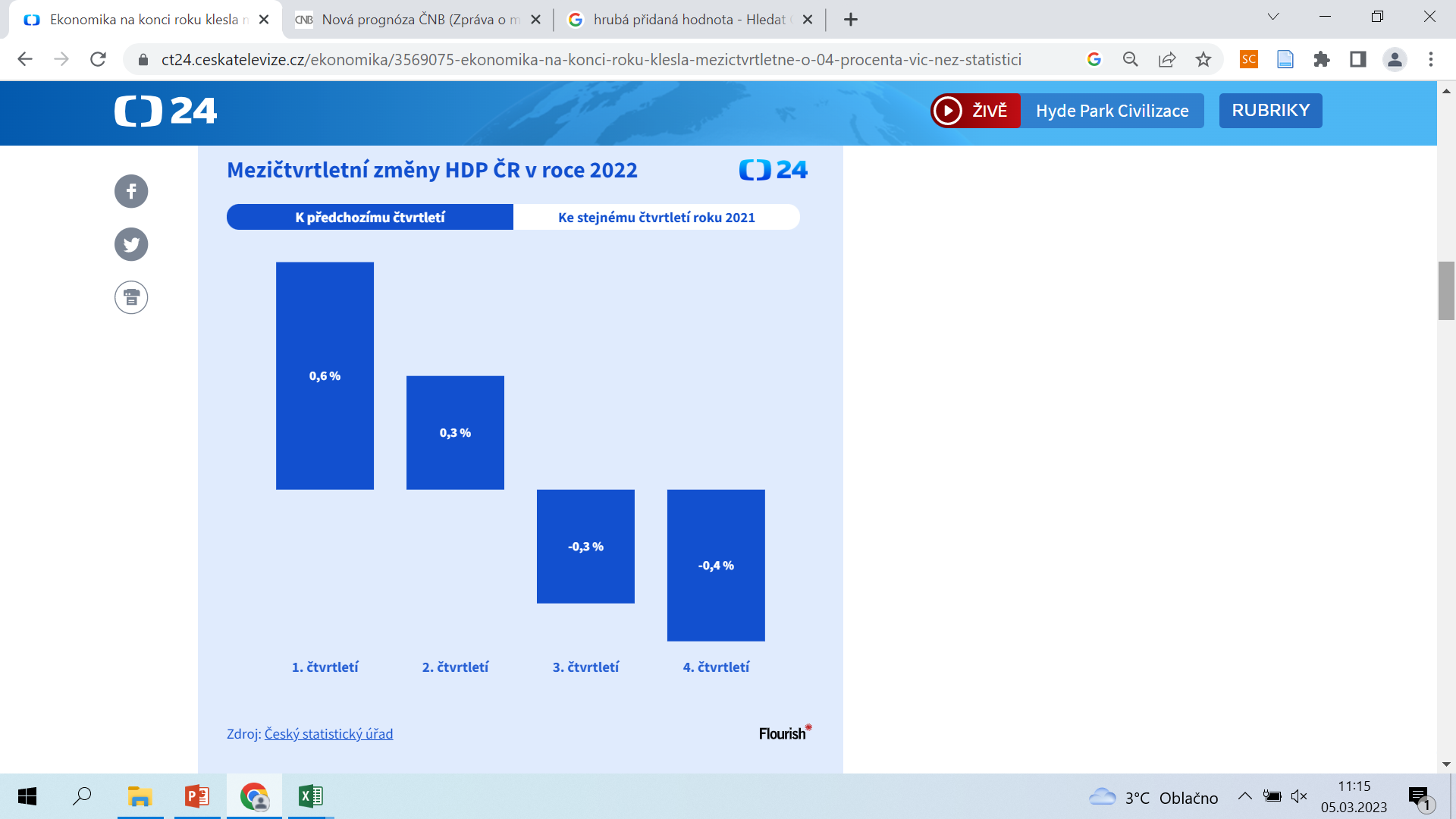 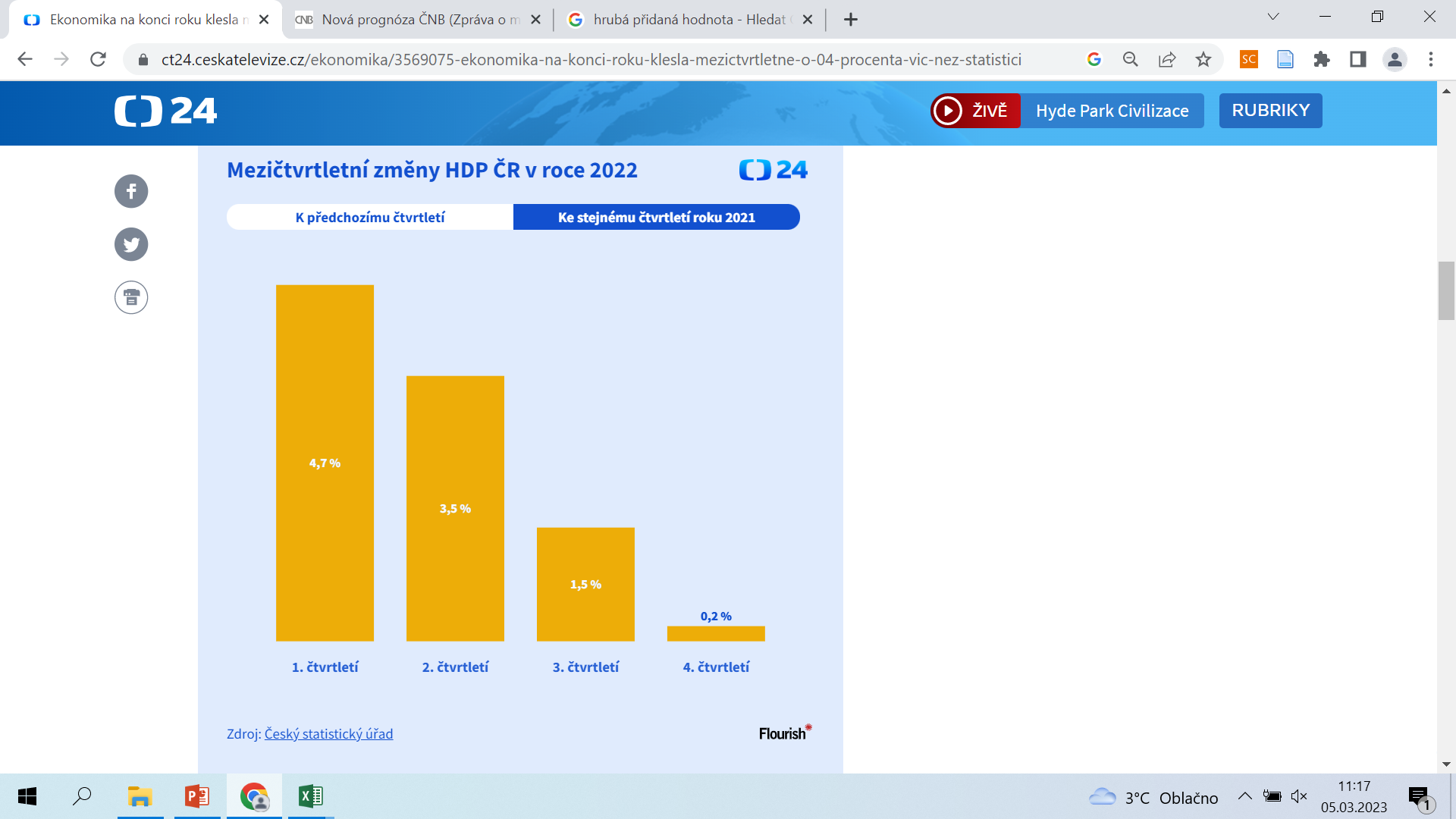 3/20
HDP
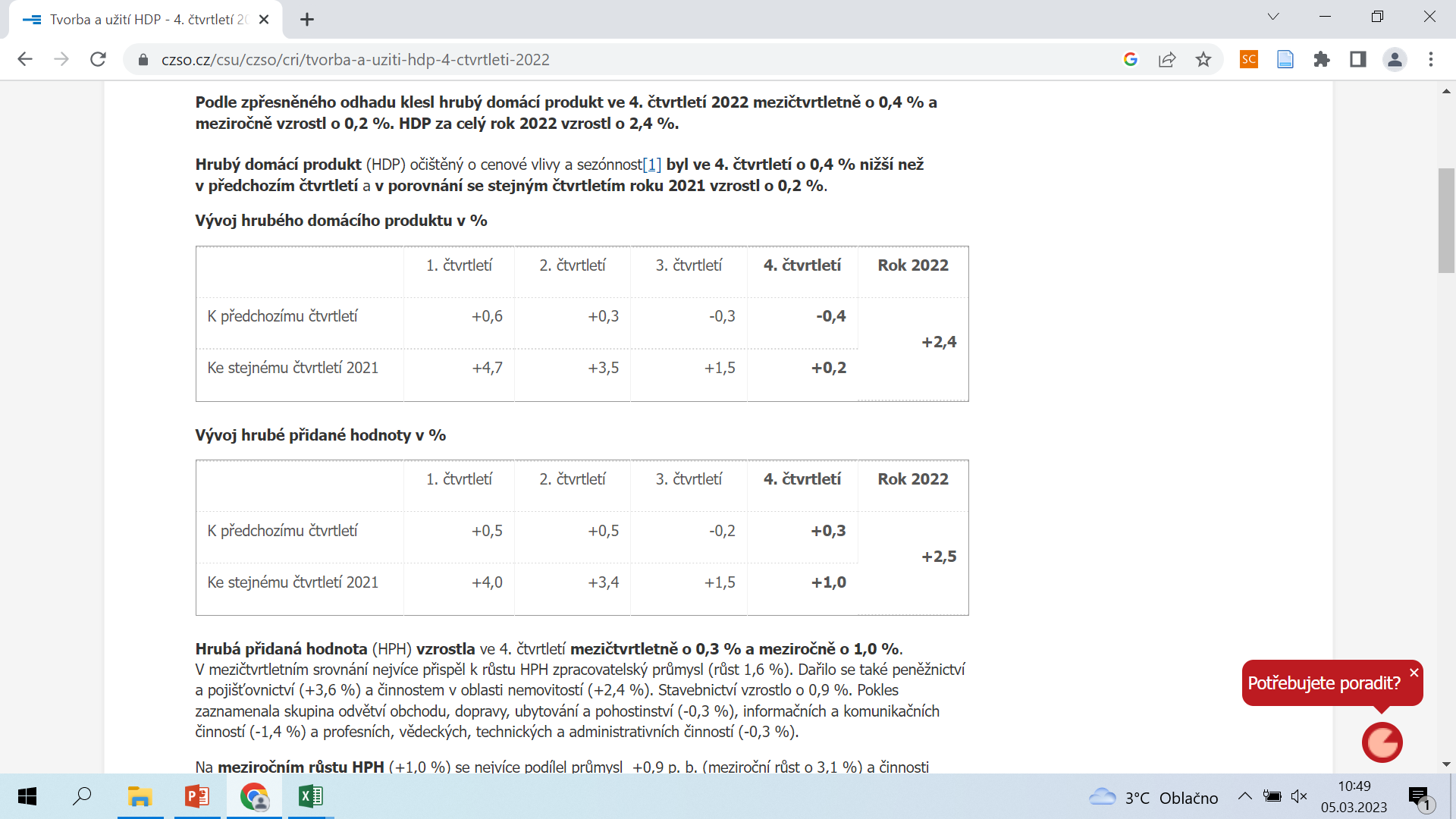 4/20
HPH
Hrubá přidaná hodnota představuje nově vytvořenou hodnotu, kterou získávají institucionální jednotky z používání svých výrobních kapacit. 
Je stanovena jako rozdíl mezi celkovou produkcí, oceněnou v základních cenách a mezispotřebou, oceněnou v kupních cenách.
Hrubá přidaná hodnota (HPH) vzrostla ve 4. čtvrtletí mezičtvrtletně o 0,3 % a meziročně o 1,0 %. 
V mezičtvrtletním srovnání nejvíce přispěl k růstu HPH zpracovatelský průmysl (růst 1,6 %). 
Dařilo se také peněžnictví a pojišťovnictví (+3,6 %) a činnostem v oblasti nemovitostí (+2,4 %). 
Stavebnictví vzrostlo o 0,9 %. 
Pokles zaznamenala skupina odvětví obchodu, dopravy, ubytování a pohostinství (-0,3 %), informačních a komunikačních činností (-1,4 %) a profesních, vědeckých, technických a administrativních činností (-0,3 %).
5/20
HDP
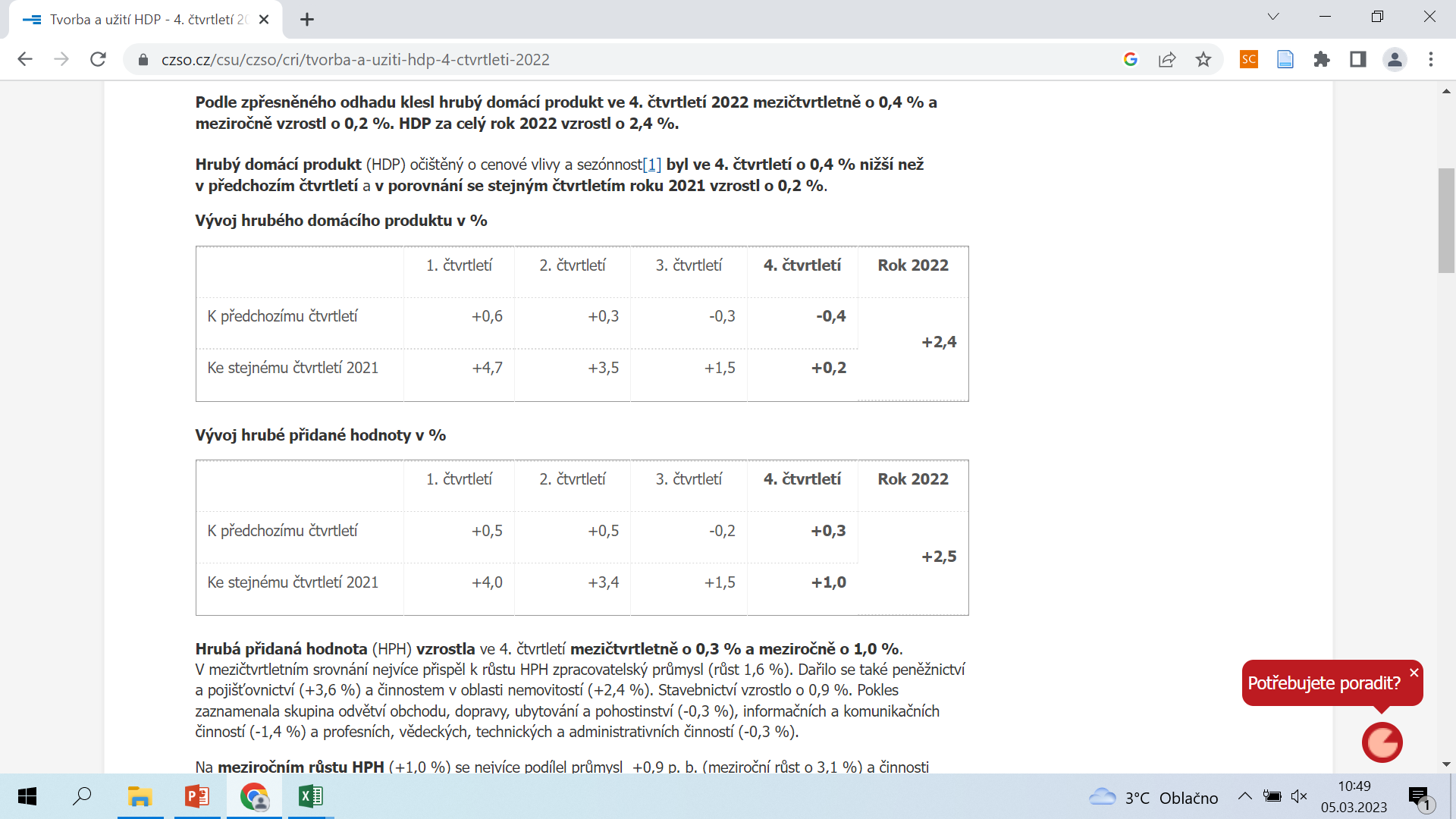 6/20
HPH
Na meziročním růstu HPH (+1,0 %) se nejvíce podílel průmysl  +0,9 p. b. (meziroční růst o 3,1 %) a činnosti v oblasti nemovitostí +0,5 p. b. (+5,1 %). 
Naopak negativní vliv měla skupina odvětví obchodu, dopravy, ubytování a pohostinství -0,5 p. b. (-2,9 %). 
Stavebnictví meziročně kleslo o 2,8 %.
7/20
HDP
Na straně poptávky byly ve 4. čtvrtletí hlavním faktorem mezičtvrtletního poklesu HDP nižší výdaje na konečnou spotřebu domácností a pokles tvorby hrubého kapitálu. 
Meziroční růst HDP (+0,2 %) pozitivně ovlivnily výdaje na konečnou spotřebu vládních institucí +0,2 p. b., tvorba hrubého fixního kapitálu +0,9 p. b., a zejména zahraniční poptávka +2,4 p. b. 
Naopak negativní vliv měla změna stavu zásob -0,3 p. b., a především klesající výdaje na konečnou spotřebu domácností -2,9 p. b.
8/20
HDP
„Výdaje na konečnou spotřebu domácností se mezičtvrtletně snížily o 2,8 %. Meziročně klesly o 5,5 %, kde byl největší propad zaznamenán u nákupů předmětů dlouhodobé spotřeby. Významně klesaly i výdaje na potraviny, které se meziročně snížily o více než 10 %, ale pokles byl zaznamenán i u dalších položek. Rostly pouze výdaje za služby,“  (Kermiet, 2023).
9/20
HDP
Výdaje na konečnou spotřebu vládních institucí vzrostly mezičtvrtletně o 3,9 % a meziročně o 0,9 %, kde růst podpořily výdaje na individuální spotřebu.

Tvorba fixního kapitálu klesla mezičtvrtletně o 1,1 %. 
Pokles nastal u investic do obydlí, ostatních budov a staveb i do dopravních prostředků. 
Rostly investice do strojů a zařízení a do produktů duševního vlastnictví. 
Meziročně vzrostla tvorba hrubého fixního kapitálu o 4,6 %.
10/20
HDP
Saldo zahraničního obchodu se zbožím a službami dosáhlo v běžných cenách hodnoty 11,1 mld. Kč, bylo tak o 4,9 mld. nižší než ve stejném období předchozího roku. 
Vývoz rostl mezičtvrtletně reálně o 0,5 % a meziročně o 9,7 %. 
Tento vývoj nejvíce ovlivnil růst vývozu elektrických zařízení a motorových vozidel. 
Dovoz se mezičtvrtletně nezměnil a meziročně vzrostl o 7,6 %.
11/20
HDP
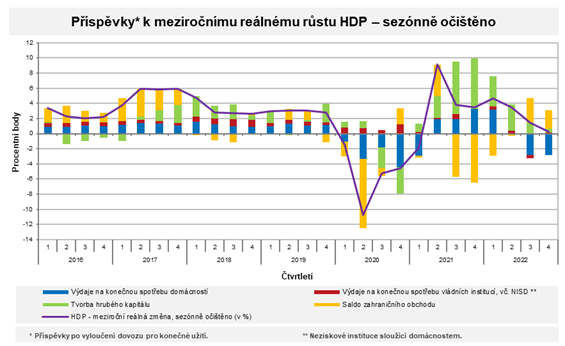 12/20
HDP
Z hlediska cenového vývoje ve 4. čtvrtletí celkový deflátor HDP meziročně vzrostl o 10,8 %, mezičtvrtletní již klesl o 0,5 %.
Objem mzdových nákladů ve 4. čtvrtletí vzrostl meziročně o 6,2 %.
Celková zaměstnanost klesla v porovnání s předchozím čtvrtletím o 0,4 % a meziročně vzrostla o 1,3 %.
13/20
HDP
14/20
HDP
15/20
HDP
16/20
Prognóza ČNB – zima 2023
Tato prognóza byla zveřejněna 2. 2. 2023 a až na dílčí výjimky je založena na datech dostupných k 20. 1. 2023. 
Podrobnější popis prognózy ČNB lze nalézt ve Zprávě o měnové politice – zima 2023
Odkaz: https://www.cnb.cz/cs/verejnost/servis-pro-media/audio-video/Nova-prognoza-CNB-Zprava-o-menove-politice-Zima-2023/
17/20
Prognóza ČNB – zima 2023
18/20
Hrubý domácí produkt (mzr. změny v %)
Ekonomika bude v nadcházejícím období mírně klesat. 
Ekonomický růst se v meziročním vyjádření obnoví na konci roku 2023.
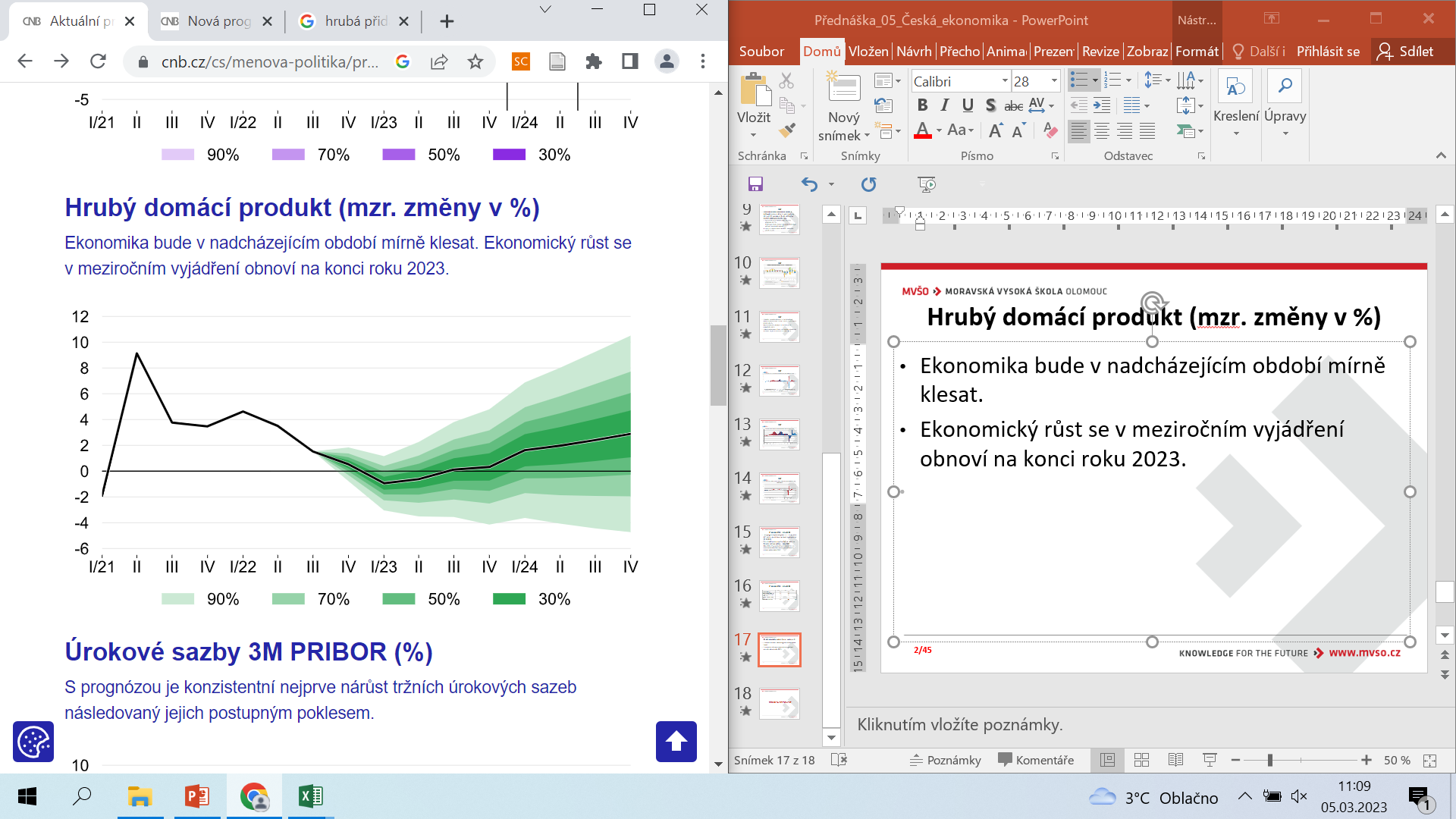 19/20
DĚKUJI ZA POZORNOST